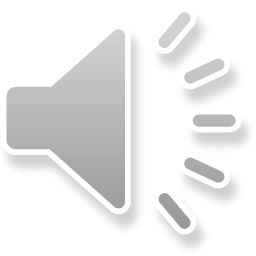 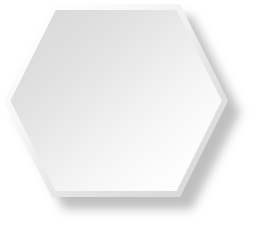 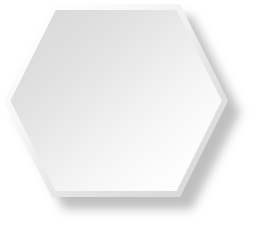 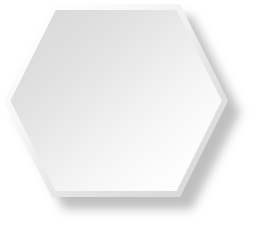 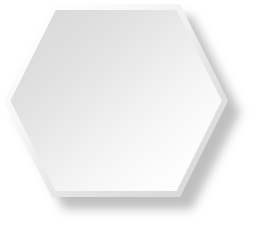 竞
位
聘
岗
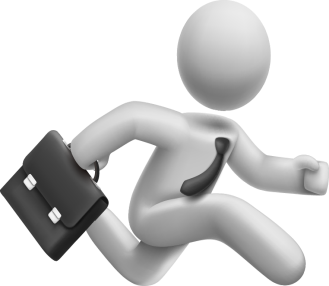 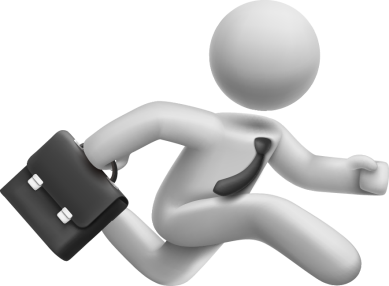 这是一个新的开始，开始一段新的旅程
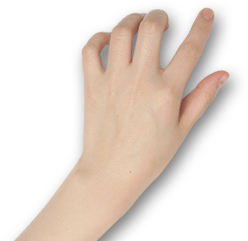 框架完整PPT模板，适用于竞聘求职，个人简介
2016 year-end summary work summarizes the boutique PPT
About the summary text input or copy here
竞聘人：PPT818
延迟符
竞聘宣言
DECLARATION OF COMPETITION
面对挑战，我毫不畏惧；
面对困难，我用于向前；
面对挫折，我绝不低头；
面对失败，我永不言弃；
面对自己，我不断超越；
 我们顽强拼搏，共同进步。
我努力！我坚持！
延迟符
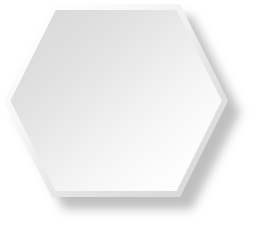 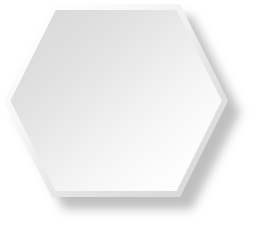 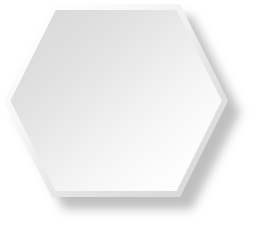 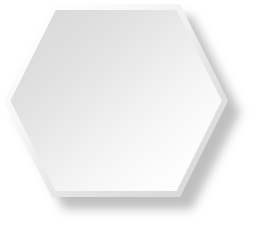 4
3
2
1
关于我
ABOUT ME
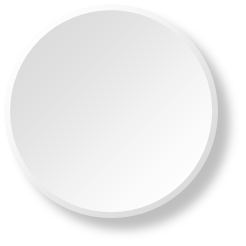 岗位认知
POSTCOMNTVE
目 录
胜任能力
CONTENTS
COMPETENCE
目标规划
PROGRAMMING
延迟符
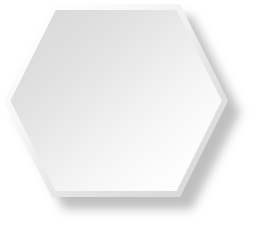 关于我
ABOUT ME
延迟符
基本资料
01
Tian jia biao ti neirong
姓名：                       性别：
年龄：                        民族：
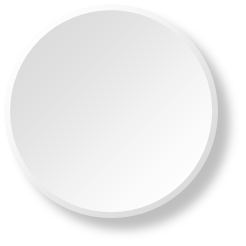 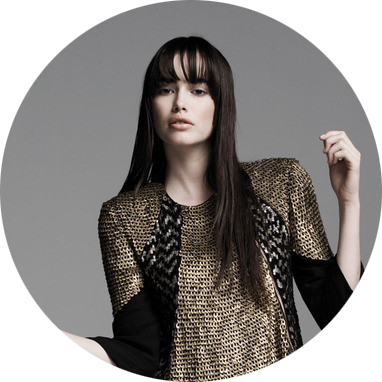 体重：                       身高：
籍贯：                       学历：
婚姻状况：                 政治面貌：
联系方式：
电子邮箱：
现住地址：
延迟符
个人履历
01
RESUME
个人
履历
2014
2015
2016
2018
2020
某公司职业
项目负责人
营销主管
人事部主管
上市公司总监
在此录入上述图表的描述说明，在此录入上述图表的描述说明。
在此录入上述图表的描述说明，在此录入上述图表的描述说明。
在此录入上述图表的描述说明，在此录入上述图表的描述说明。
在此录入上述图表的描述说明，在此录入上述图表的描述说明。
在此录入上述图表的描述说明，在此录入上述图表的描述说明。
延迟符
教育经历
01
Education experience
教育经历
毕业于 （北京清华大学）
在此录入上述图表的描述说明，在此录入上述图表的描述说明。
2002年9月~2005年7月
毕业于 （美国加州理工）在此录入上述图表的描述说明，在此录入上述图表的描述说明。
2005年9月~2009年7月
毕业于 （英国剑桥大学博士后）。
在此录入上述图表的描述说明，在此录入上述图表的描述说明。
2009年9月~2011年7月
在此录入上述图表的描述说明，在此录入上述图表的描述说明。
在此录入上述图表的描述说明，在此录入上述图表的描述说明。
双击此处添加文字内容
双击此处添加文字内容
在此录入上述图表的描述说明，在此录入上述图表的描述说明。
在此录入上述图表的描述说明，在此录入上述图表的描述说明。
延迟符
所得奖项
01
HONOR AWARD
2018
2015
获得上海市十大青年称号
公司全年销售业绩第一获得公司杰出新人称号
2016
2013
添加主要标题内容
成绩优秀获得国
家一等奖学金
在此录入上述图表的综合描述说明，在此录入上述图表的综合描述说明，在此录入上述图表的综合描述说明，在此录入上述图表的综合描述说明，在此录入上述图表的综合描述说明。
带领的区域销售团队夺得华中地区年度销售冠军
延迟符
所得荣誉
01
HONOR AWARD
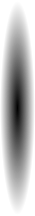 此处添加详细文本描述，建议与标题相关并符合整体语言风格。
劳动奖章
此处添加详细文本描述，建议与标题相关并符合整体语言风格。
1
此处添加详细文本描述，建议与标题相关并符合整体语言风格。
有为青年
3
先进个人
此处添加详细文本描述，建议与标题相关并符合整体语言风格。
2
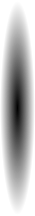 4
劳动模范
延迟符
语言能力
01
LANGUAGE
01
汉语
普通话一级甲等，此处添加详细文本描述，建议与标题相关并符合整体语言风格。
CHINESE
02
英语
英语八级证书，此处添加详细文本描述，建议与标题相关并符合整体语言风格。
ENGLISH
03
法语
能正常交流写作，此处添加详细文本描述，建议与标题相关并符合整体语言风格。
FRENCH
04
奥语
能正常交流，此处添加详细文本描述，建议与标题相关并符合整体语言风格。
CANTONESE
延迟符
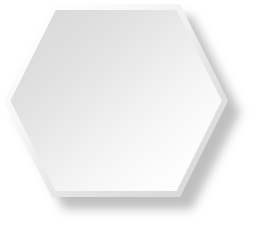 岗位认知
POSTCOMNTVE
延迟符
岗位认知
02
POST COGNITION
主要任务
团队协作能力强
单击此处添加简短说明，添加简短文字，
具体文字添加此处。
单击此处添加简短说明，添加简短文字，
具体文字添加此处。
操作方式科学
时间进度
单击此处添加简短说明，添加简短文字，
具体文字添加此处。
单击此处添加简短说明，添加简短文字，
具体文字添加此处。
效益预测
目标清晰明确
单击此处添加简短说明，添加简短文字，
具体文字添加此处。
单击此处添加简短说明，添加简短文字，
具体文字添加此处。
延迟符
解决问题的能力
02
SOLVING ISSUES
案例一
1
点击输入简要文字内容，文字内容需概括精炼，不用多余的文字修饰，言简意赅的说明该项内容。
案例二
点击输入简要文字内容，文字内容需概括精炼，不用多余的文字修饰，言简意赅的说明该项内容。
2
案列三
3
点击输入简要文字内容，文字内容需概括精炼，不用多余的文字修饰，言简意赅的说明该项内容。
案例四
4
点击输入简要文字内容，文字内容需概括精炼，不用多余的文字修饰，言简意赅的说明该项内容。
延迟符
岗位责任
02
RESPONSIBILITIES
1.执行公司的各项制度和流程
远见力
2.全面负责公司日常管理工作
决策力
3.团队建设与人才的培养
创新力
点击输入简要文字内容，文字内容需概括精炼，不用多余的文字修饰，言简意赅的说明分项内容。点击输入简要文字内容，文字内容需概括精炼，不用多余的文字修饰，言简意赅的说明分项内容……
       点击输入简要文字内容，文字内容需概括精炼，不用多余的文字修饰，言简意赅的说明分项内容……
感召力
执行力
延迟符
岗位责任与义务
02
RESPONSIBILITIES
总体目标顺利完成
此处添加详细文本描述，建议与标题相关并符合整体语言风格，语言描述尽量简洁生动。尽量将每页幻灯片的字数控制在 200字以内。
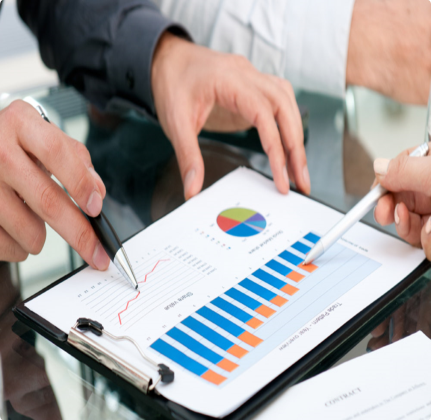 团队建设更加完善
此处添加详细文本描述，建议与标题相关并符合整体语言风格，语言描述尽量简洁生动。尽量将每页幻灯片的字数控制在 200字以内。
贯彻执行公司的企业文化
此处添加详细文本描述，建议与标题相关并符合整体语言风格，语言描述尽量简洁生动。尽量将每页幻灯片的字数控制在 200字以内。
延迟符
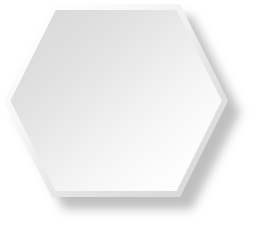 胜任能力
COMPETENCE
延迟符
核心竞争力
03
COMPETITIVENESS
核心
竞争力
领导力
创新力
专业
技能
团队
协作
执行力
协调力
延迟符
领导力
03
LEADERSHIP
领导力
决策力
学习力
组织力
教导力
执行力
感召力
延迟符
执行力
03
EXECUTIVE
执行力是项目成败的直接因素。如何能切实可行的推进项目执行？
      点击输入简要文字内容，文字内容需概括精炼，不用多余的文字修饰，言简意赅的说明该项内容。点击输入简要文字内容，文字内容需概括精炼，不用多余的文字修饰，言简意赅的说明该项内容。
       点击输入简要文字内容，文字内容需概括精炼，不用多余的文字修饰，言简意赅的说明该项内容。
战略执行力
制度执行力
应急执行力
执行力落实
1
2
3
4
延迟符
专业技能
03
PROFESSIONAL SKILL
技能消化
分析效果
03
05
01
02
04
点击输入简要文字内容，文字内容需概括精炼，不用多余的文字修饰，言简意赅的说明分项内容。点击输入简要文字内容，文字内容需概括精炼，不用多余的文字修饰，言简意赅的说明分项内容……
       点击输入简要文字内容，文字内容需概括精炼，不用多余的文字修饰，言简意赅的说明分项内容……
技能进修
解释实践
总结经验
延迟符
团队协作
03
TEAMWORK
添加标题
添加标题
添加标题
添加标题
您的内容打在这里，或者通过您的内容打在这里，或者您的内容打在这里，
您的内容打在这里，或者通过您的内容打在这里，或者您的内容打在这里，
您的内容打在这里，或者通过您的内容打在这里，或者您的内容打在这里，
您的内容打在这里，或者通过您的内容打在这里，或者您的内容打在这里，
包容
心态
保持
谦虚
了解
成员
核心
是人
延迟符
协调力
03
COORDINATION
工作协调
此处添加详细文本描述，建议与标题相关并符合整体语言风格，语言描述尽量简洁生动。
此处添加详细文本描述，建议与标题相关并符合整体语言风格，语言描述尽量简洁生动。
人际关
系协调
此处添加详细文本描述，建议与标题相关并符合整体语言风格，语言描述尽量简洁生动。
此处添加详细文本描述，建议与标题相关并符合整体语言风格，语言描述尽量简洁生动。
延迟符
创新力
03
INNOVATION
新环境
新制度
新产品
新方式
新观念
新思维
02
04
01
06
03
05
此处添加详细文本描述，建议与标题相关并符合整体语言风格，语言描述尽量简洁生动。
此处添加详细文本描述，建议与标题相关并符合整体语言风格，语言描述尽量简洁生动。
此处添加详细文本描述，建议与标题相关并符合整体语言风格，语言描述尽量简洁生动。
此处添加详细文本描述，建议与标题相关并符合整体语言风格，语言描述尽量简洁生动。
此处添加详细文本描述，建议与标题相关并符合整体语言风格，语言描述尽量简洁生动。
此处添加详细文本描述，建议与标题相关并符合整体语言风格，语言描述尽量简洁生动。
延迟符
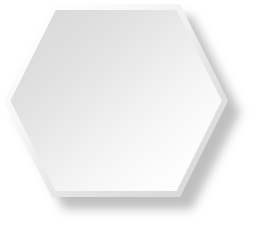 目标规划
PROGRAMMING
延迟符
明确发展方向
04
Tian jia biao ti neirong
创新务实
团结奋斗
追求卓越
超越自我
勇于创新
点击输入简要文字内容，文字内容需概括精炼，不用多余的文字修饰，言简意赅的说明分项内容。点击输入简要文字内容，文字内容需概括精炼，不用多余的文字修饰，言简意赅的说明分项内容……
       点击输入简要文字内容，文字内容需概括精炼，不用多余的文字修饰，言简意赅的说明分项内容。
延迟符
总    结
自我评价
本人性格开朗、为人诚恳、乐观向上、兴趣广泛、拥有较强的组织能力和适应能力、并具有较强的管理策划与组织管理协调能力。
      忠实诚信,讲原则，说到做到，决不推卸责任;有自制力，做事情始终坚持有始有终，从不半途而废;肯学习,有问题不逃避,愿意虚心向他人学习;自信但不自负,不以自我为中心;愿意以谦虚态度赞扬接纳优越者,权威者;会用100%的热情和精力投入到工作中;平易近人。为人诚恳,性格开朗,积极进取,适应力强、勤奋好学、脚踏实地，有较强的团队精神,工作积极进取,态度认真。
延迟符
谢
观
看
谢
延迟符